去 + Place + activity
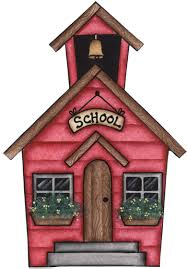 这是哪儿？
你去学校做什么？
我去学校上课。
[Speaker Notes: http://embryoniccjourney.blogspot.com/]
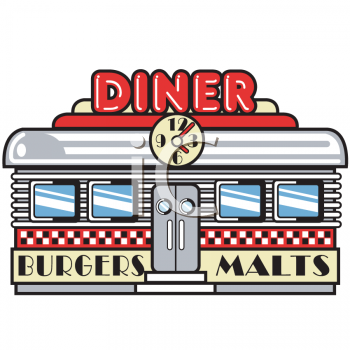 这是哪儿？
你去饭馆做什么？
我去饭馆吃饭。
[Speaker Notes: http://bestclipartblog.com/27-restaurant-clip-art.html/restaurant-clip-art-4]
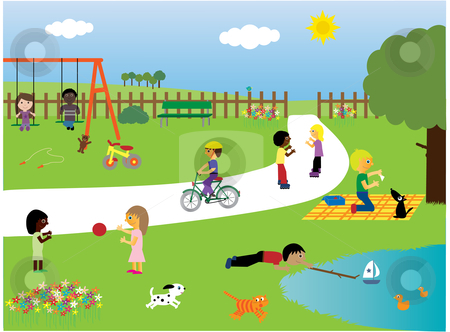 这是哪儿？
你去公园做什么？
我去公园玩。
[Speaker Notes: http://cutcaster.com/vector/100485541-Children-playing-in-the-park/]